AARP Foundation Tax-AIDE
2017 District Coordinators Meeting
Topics
NOC Reorganization
OneSupport Process Change 
Portal Changes
Best Practices
OneSupport Help Center
Hands on Portal Use
2
NOC Reorganization & Restructuring
[Speaker Notes: Says it all]
NOC Reorganization
Aligns Committee with function of all other AARP Foundation Tax-Aide Committees

Function vs Position
Working vs Advisory
Transfer Functions to Volunteers currently done by staff
4
NOC Reorganization
Working Groups
One Support – System Maintenance
One Support – Agent Support
Operational Systems
Training
Portal
RAA, PVS, ADS
5
NOC Reorganization
Change impacts Committee, Staff and those that interact with NOC
No Policy impact
No local, district or state impact
Recruitment for Working Groups 
September ADS Webinars
SC will be consulted
6
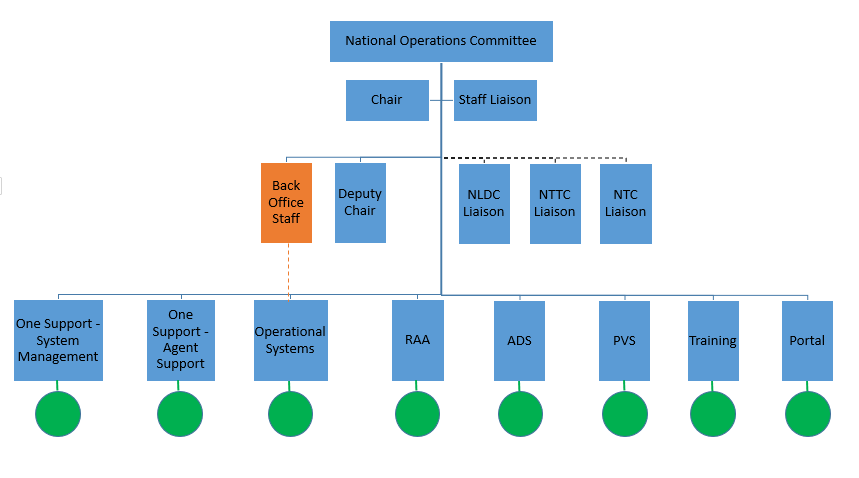 7
OneSupport Agent Support Structure
[Speaker Notes: Says it all]
OneSupport Agent Support
NOC agents processed almost 7000 volunteer questions in TY2016
We need to:
Provide service without undermining supervisor responsibility
Allow unique state processes
Encourage use of OneSupport
9
OneSupport Agent Support
Change impacts all Volunteer Roles
Supports and reinforces 2017-2018 Policy and Procedures Manual Section 11.3.1	Communication and supervisor hierarchy
10
OneSupport Agent Support
Communication and supervisor hierarchy
Enforces policy
Quantifies knowledge gaps allowing for better local training
Allows unique state processes
Builds community
11
OneSupport Agent Support
Volunteer who sends Email to taxaide@aarp.org
Generic Response
Communication Hierarchy
Use ‘Submit a Request’ via Portal
12
OneSupport Agent Support
‘Submit a Request’ via the Portal
Auto triaged by Form and Subtopic
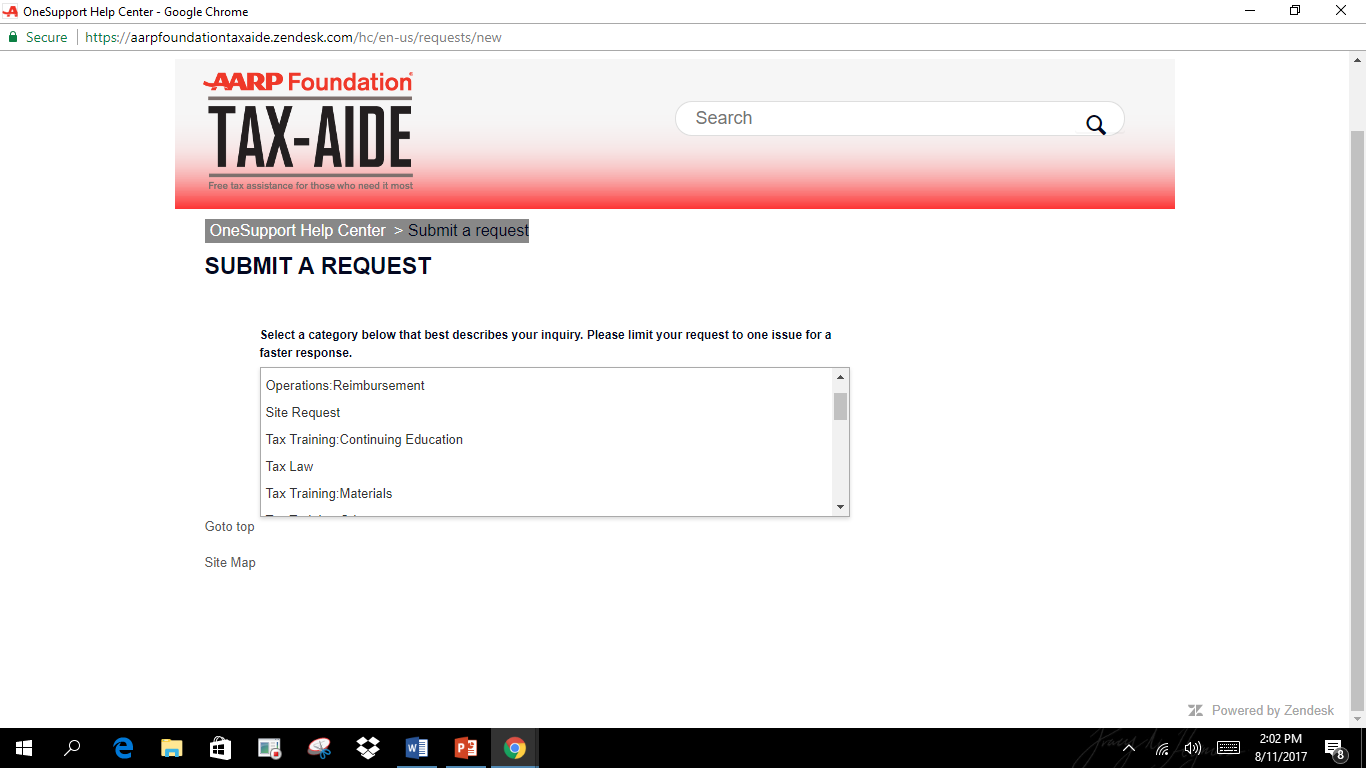 13
OneSupport Agent Support
‘Submit a Request’ via the Portal
Auto triaged by Form and Subtopic
Answered in Normal business hours
Adjusted for time zone of agent
No weekends
14
OneSupport Agent Support
‘Submit a Request’ via the Portal
From SMT or higher, questions will be answered.
15
OneSupport Agent Support
‘Submit a Request’ via the Portal
From Local and District volunteers, with supervisors copied, questions will be answered.
From Local and District volunteers, with NO supervisors copied, questions returned unanswered.
16
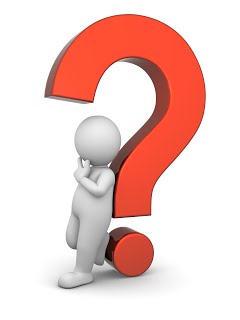 Comments?
Questions?
Concerns?
17
Volunteer Portal Development
[Speaker Notes: Says it all]
117 enhancement stories delivered in Releases 3.1/3.2
Large focus on 
Expenses and Stipends
Vol Communications
Vol Lifecycle Mgmt
Does not include over 200 bug fixes or data corrections.
Enhancements Delivered in Releases 3.1/3.2
Page 19
[Speaker Notes: - Jan through Aug = 8 months = ¾ year = 274 days.  274/117 = 1 new feature roughly every 2 days
Testament to all involved, including dev, QA, business partners (for requirements, UT, etc), org readiness, CoE

Includes 32 enhancements delivered by the CoE

50 total “Passed to CoE”
32 delivered
6 in progress
12 not delivered
retracted or implemented via a business process change or reporting solution]
Portal: Categories of Improvement
Automation of Manual Processes
Business Rules and Security
Reimbursements
Reporting
Recognition and Rewards
Portal Access
Volunteer Communications
Volunteer Lifecycle Management
20
Portal: Categories of Improvement
Release Notes are available on OneSupport before date of release
Minor & Major releases included
Announced in SMT Roundup
Outages noted in Message area and SMT Roundup
21
22
23
Personal Data Change Notification
Addresses Data Security Issues
When personal info is changed, volunteer is notified by email.
Who changed
What changed
24
Personal Data Change Notification
State Concerns:
Who in your state will be making changes?
What notifications are needed to make a change?
25
Personal Data Change Notification
BEST PRACTICE:  

Volunteer makes their own changes to personal information. 
Direct Deposit Information
26
Automation of Processes
Automation of processes:
Lessens the possibility of errors
Changes responsibilities 
ADS is not the only data manager
Administrative tasks by District / Local level volunteers
Volunteer responsible for their own
27
Automation of Processes
Automation of processes:
Lessens the possibility of errors
Changes responsibilities 
Creates opportunities
Volunteers who do not do tax returns
Leadership transitions
28
Automation of Processes
Automation of processes:
Lessens the possibility of errors
Changes responsibilities 
Creates opportunities

Balances responsibilities
29
Automation of Processes
Deceased Volunteers
Permissions and access when assignments change
Program Volunteer and Volunteer Assignment status’ are tied
30
Automation of Processes
Best Practice
Get the responsibility as close to the activity as possible.
Volunteer maintains personal data 
LC maintains site and prod info
DC / AC maintains assignments
ADS deals with sites, oversight, training
31
Years of Service
Years of Service is available in Program Volunteer Record and on Reports
Net Years Served: The total amount of time served. Uses assignment start and end dates and subtracts gaps in service.
Years of Service: The amount of time elapsed since volunteer joined.  Elapsed time from the Program start date in the Program Volunteer record.
32
Years of Service
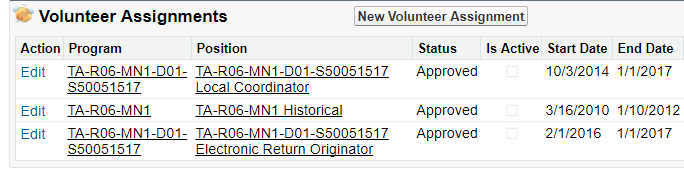 As of 9/21/2017
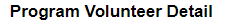 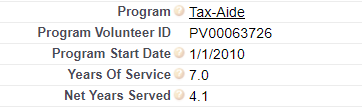 33
Years of Service
2017 – 18 Policy manual Section 11.7.2.3
“Annual determination of volunteer service award recipients is based upon the Net Years Served field in the Volunteer Portal volunteer record.  AARP Foundation accepts prior service with VITA, or another free tax preparation service, though this may require the ADS to make manual adjustments to a volunteer’s Program Volunteer record.”
Presentation before the service year or after is a state choice
34
Years of Service
Best Practice:
ADS responsible for ordering awards (process unchanged)
ADS responsible for altering volunteer records to credit service in other programs
35
New Prospect Email Notification
When a Prospective Volunteer submits a Tax-Aide Application:
New Contact record added
Email notifications sent to:
PVS
District
36
New Prospect Email Notification
States determine to which district Prospective Volunteers in specified zip codes are routed.

Report available showing current routing
37
New Prospect Email Notification
Best Practice:
Routing should be reviewed annually AND when district changes occur
Routing changes are requested by ADS OR SC through OneSupport Submit a Request
38
Add Site Name to . . . .
We have heard the hue and cry
S50052701
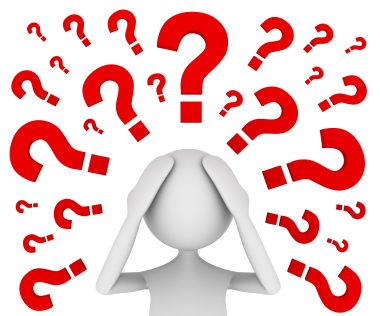 TA-R06-MN1-D01- S50051507
TA-R06-MN1-D01- S50051507
S50051725
S50051727
S50051912
TA-R06-MN1-D01- S50051521
S50052525
S50051725
39
Add Site Name to . . . .
Volunteers need to know site names to be able to correctly maintain data in the portal.

TA-R06-MN1-D01- S50051507 is not helpful or understandable
40
Add Site Name to . . . .
Site name has been added to 
Reports
Records
Screens 
                    throughout the portal
41
Add Site Name to . . . .
On Reimbursement Assignment selection screen
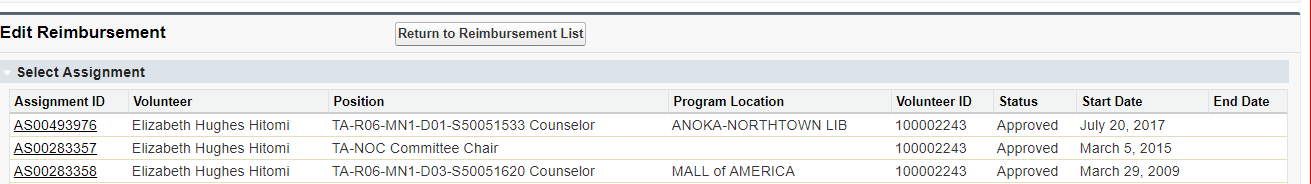 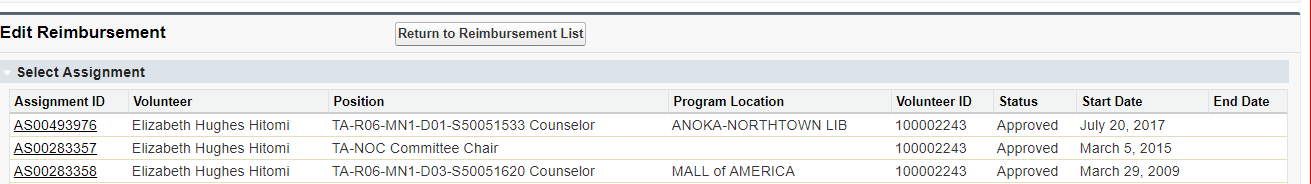 42
Add Site Name to . . . .
On Volunteer Assignment screens
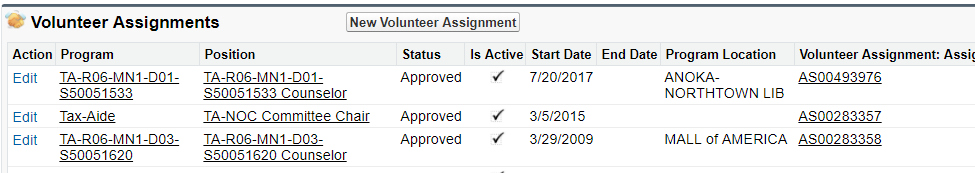 43
Add Site Name to . . . .
On Pre-Approvals
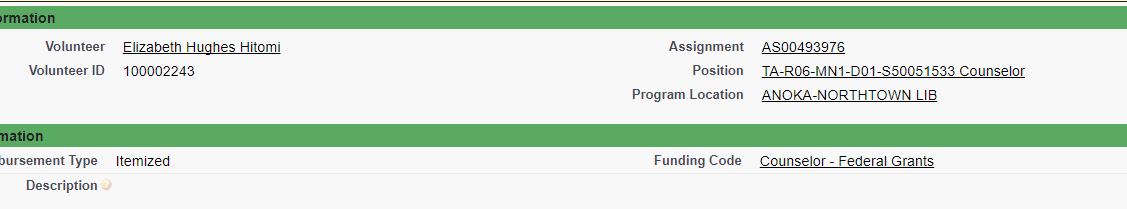 44
Add Site Name to . . . .
On Reimbursements
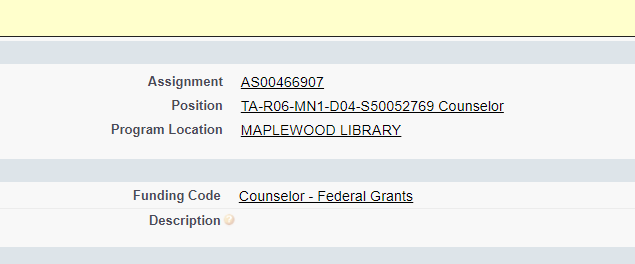 45
Add Site Name to . . . .
There may be places where you still do not see site name

Let us know!

OneSupport>Submit a Request
46
56 enhancement stories are currently planned for Rel 3.3

NOTE:

Planned features are subject to change based on level of effort and business needs for all AARP Programs.
47
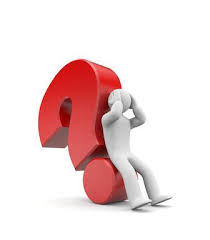 Comments?
Questions?
Concerns?
48
OneSupport Help Center
[Speaker Notes: Says it all]
Portal Walkthrough
[Speaker Notes: Says it all]
Comments?
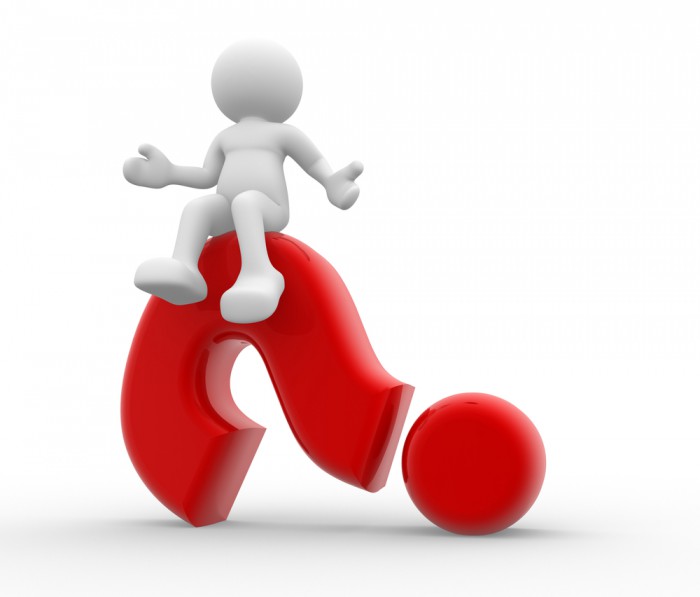 Questions?
Concerns?
51